Выбор произведения на конкурс «Живая классика»
Цаль Наталья Александровна, заведующий информационно-методической библиотекой ГБОУ ДО СО СДДЮТ
Где взять современные тексты?
Сайт sodb.ru – Раздел «Каталоги и ресурсы» - «Предоставление  бесплатного доступа к ЛитРес
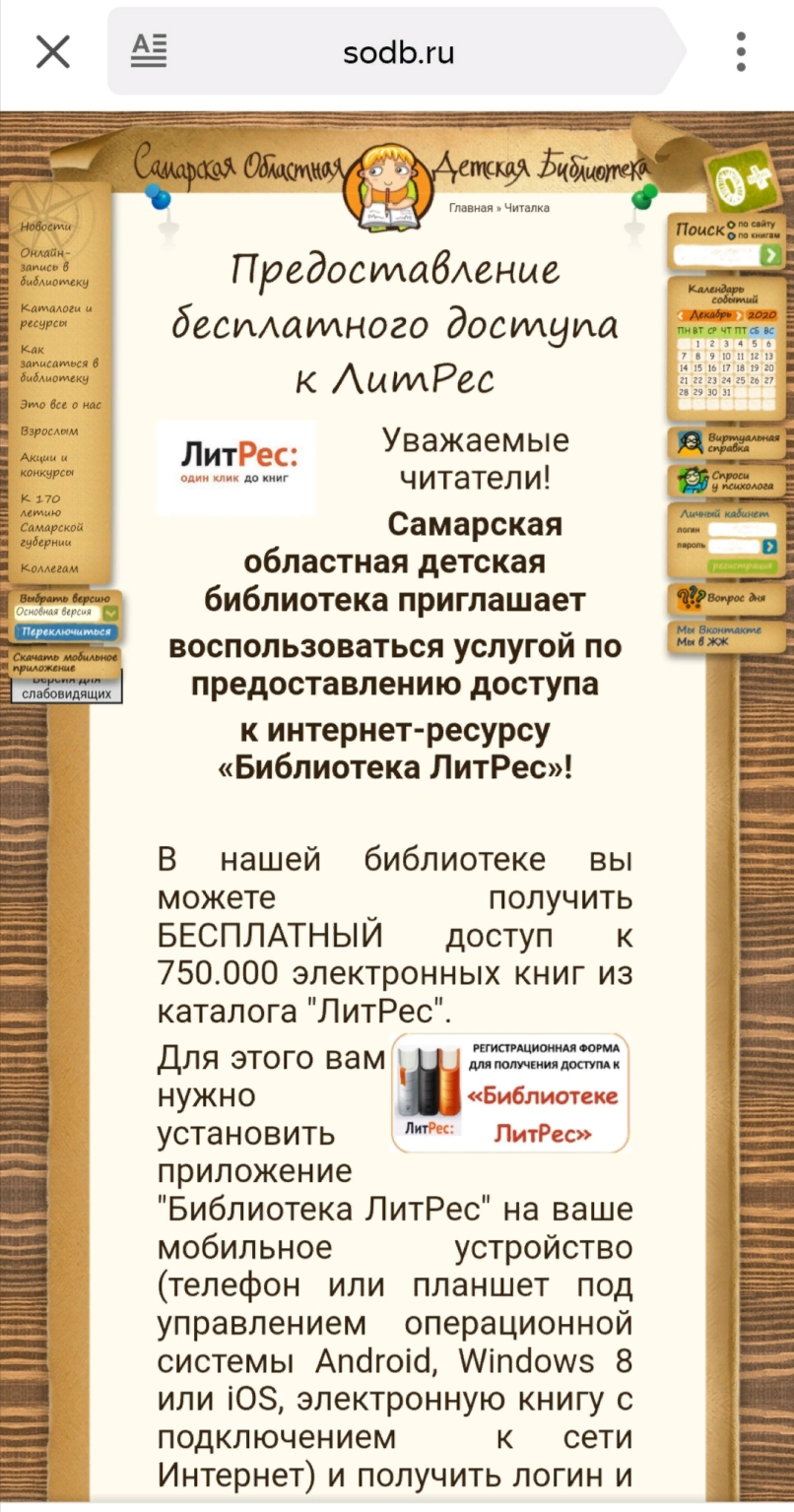 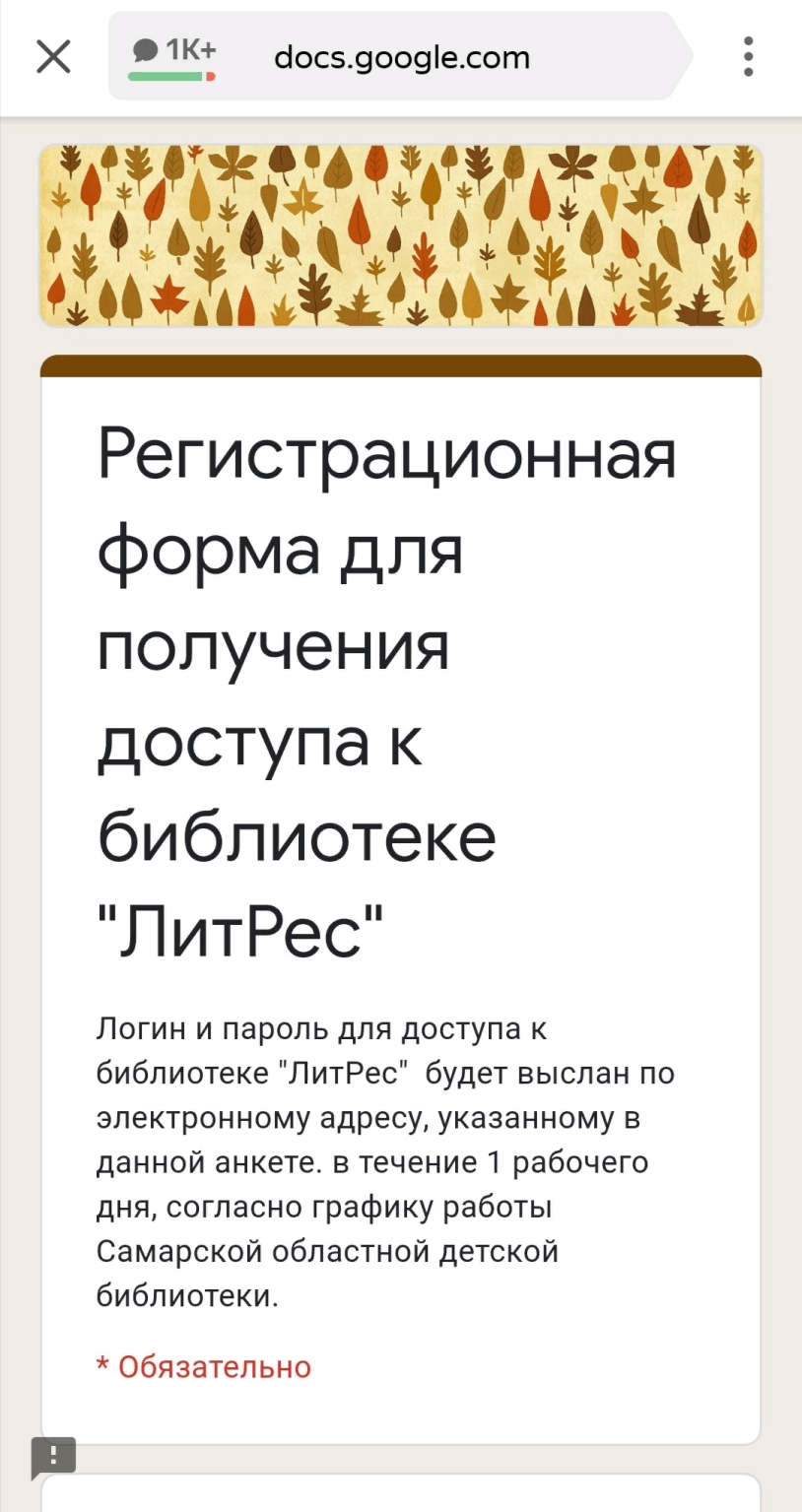 Внимание! 

Если у Вас нет читательского билета, 
то в это поле ставим цифру 1!

Даже если Вы проживаете не в Самаре 
и никогда не были в Областной детской библиотеке,
Вы можете бесплатно пользоваться библиотекой ЛитРес,
заполнив эту  форму на сайте sodb.ru!
Сайт конкурса «Книгуру»
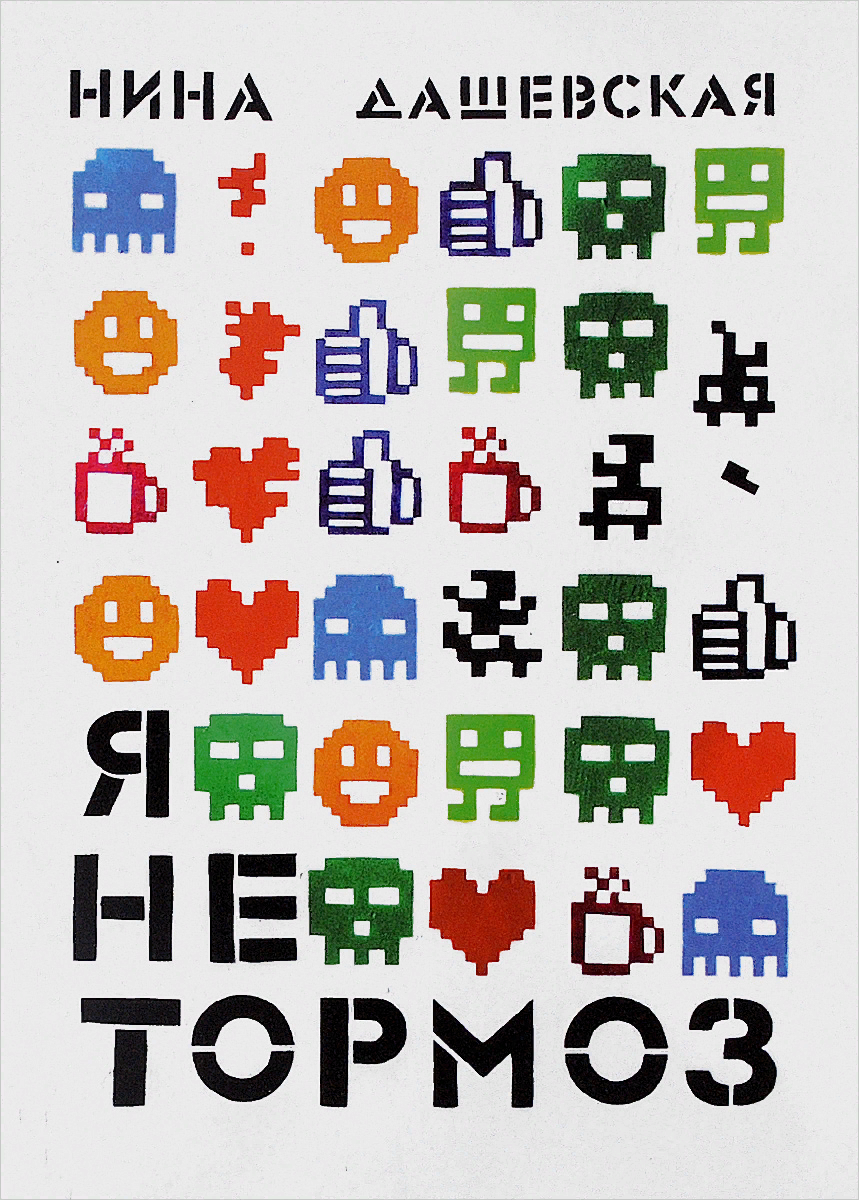 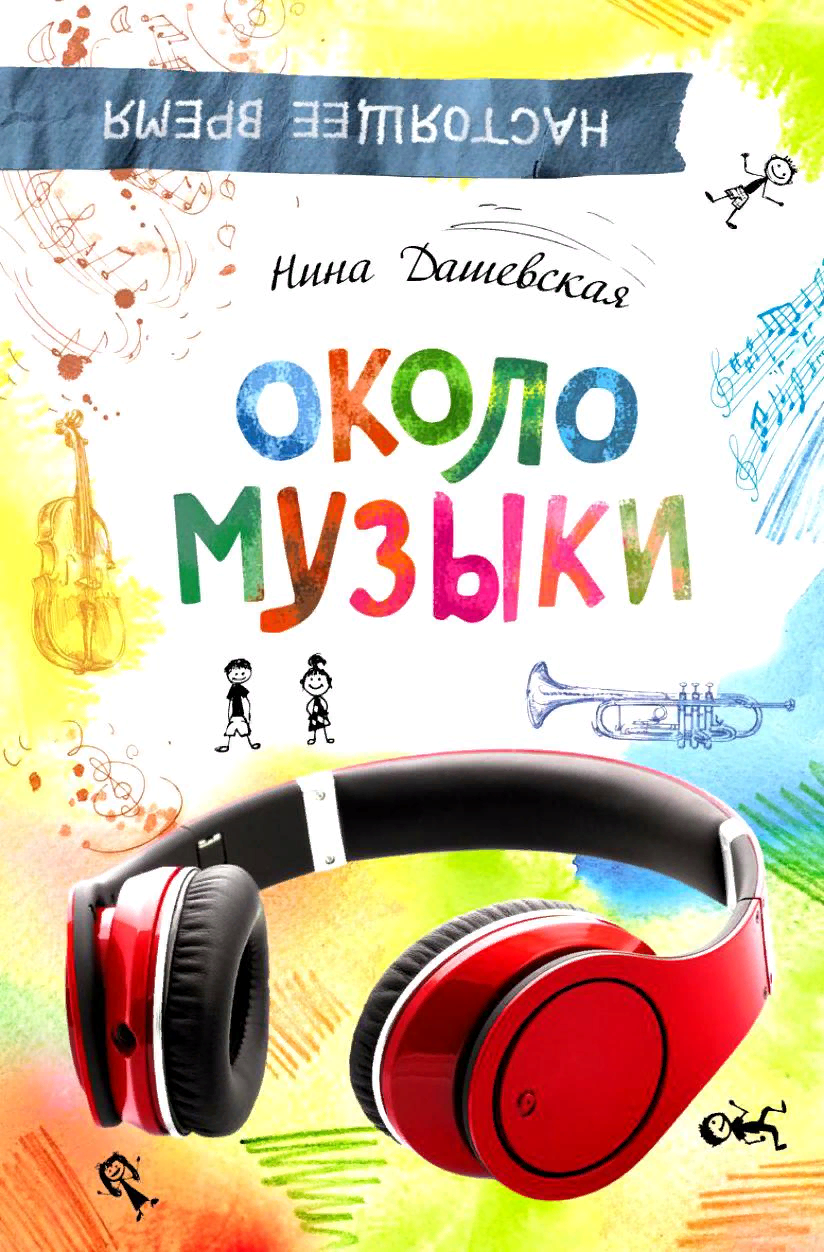 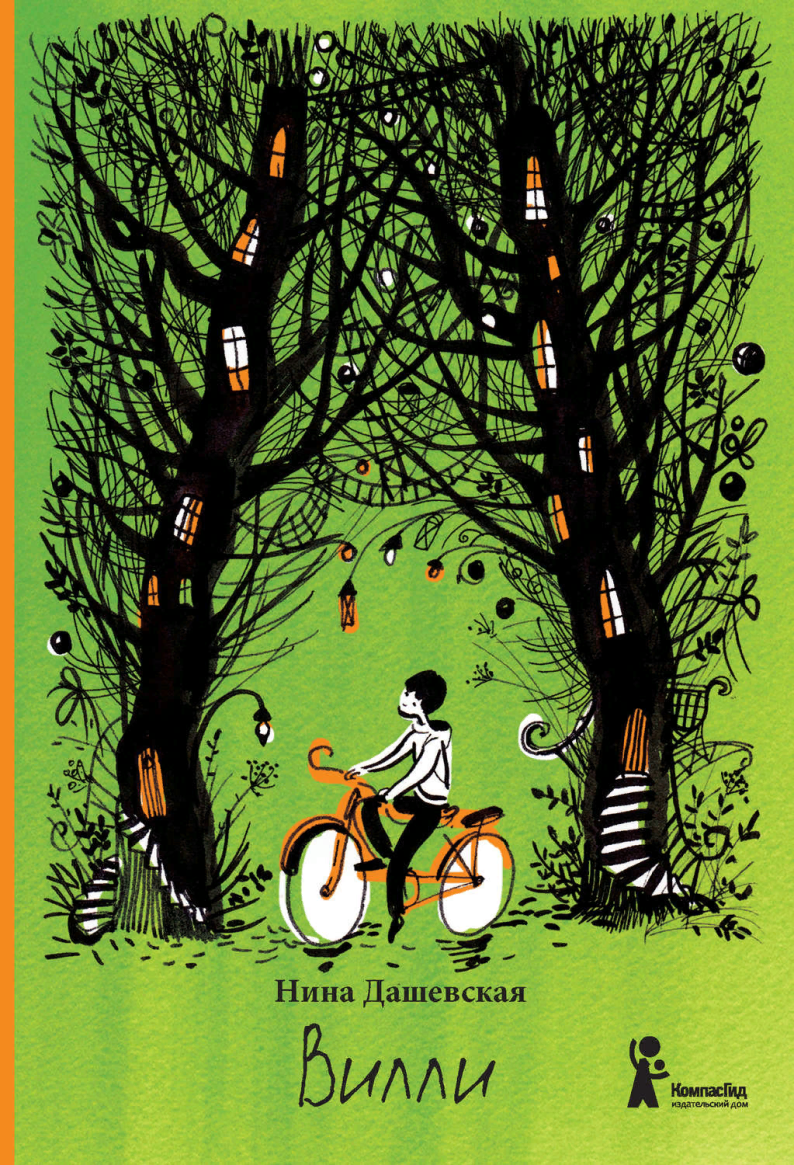 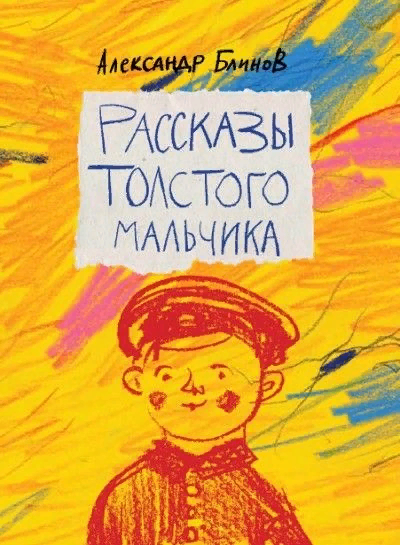 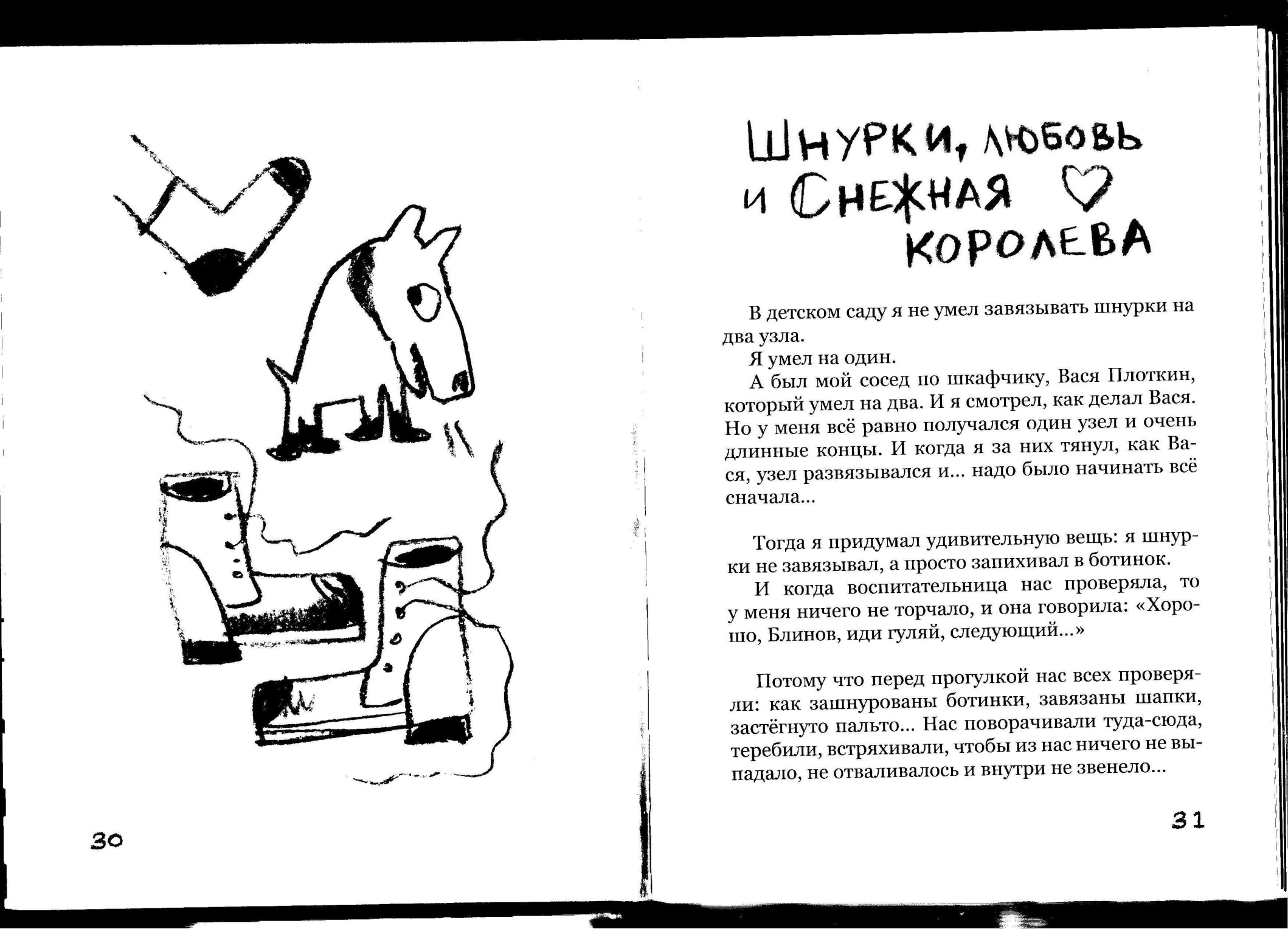 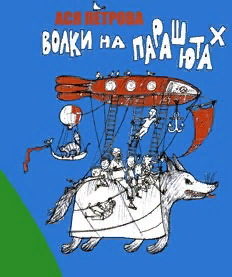 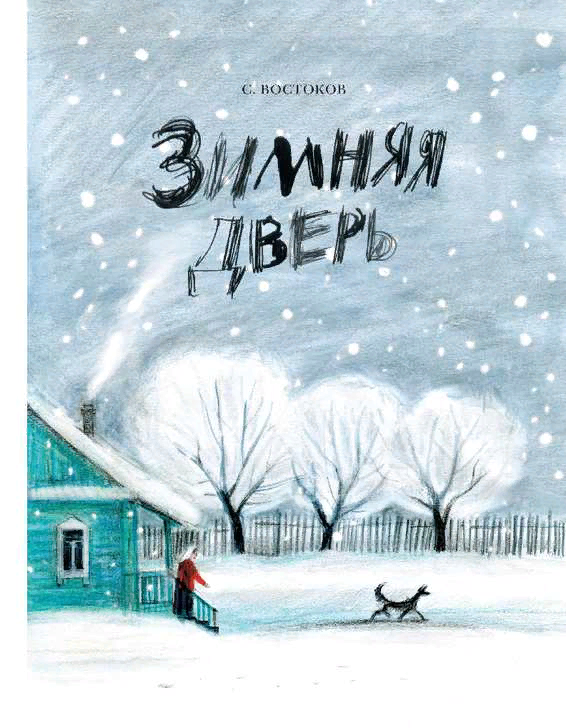 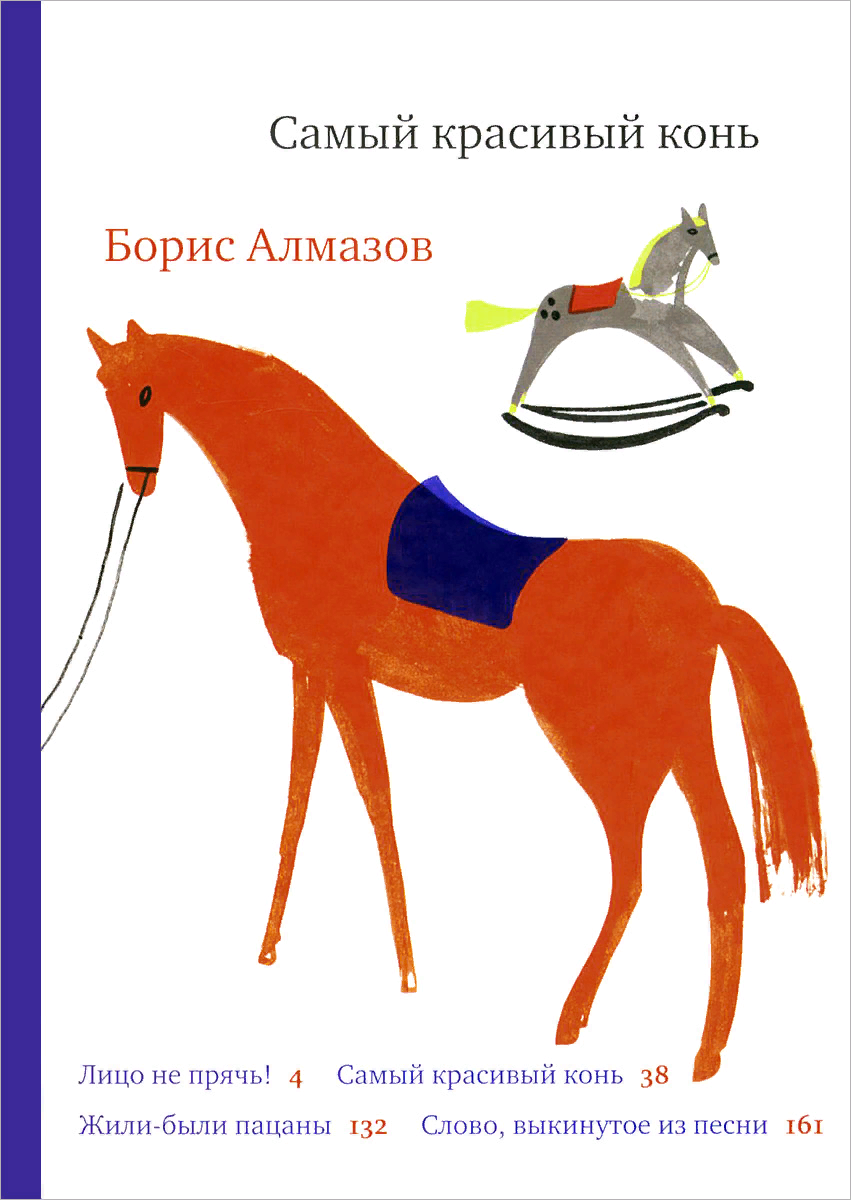 Борис Алмазов.
Рассказы «Мой тренер»,
«Я это знаю наверняка»
Ребятишки повскакали со своих мест, полезли на Чуковского, как на Чудо-дерево. Под грузом визжавших плодов Чуковский был вынужден сесть и тут же был облеплен малышнёй, как кусок сахара муравьями.

Малявки выдали полную программу: «зайчики» плясали, «Айболит» приставлял к груди Корнея Ивановича трубку, «бармалеи» совали ему в нос картонные ятаганы, а маленькая девочка, подобравшись со спины, двумя ручонками пыталась повернуть голову писателя к себе и прочитать ему всю «Муху-Цокотуху». Она была убеждена, что писатель пришёл именно к ней.

И такая же убеждённость, что Чуковский пришёл только к нему, была у каждого «зайчика», у каждого «бармалея»! Все веселились как могли. Веселились все вместе, но это был ещё и праздник каждого!
Борис Алмазов.
Я это знаю наверняка
Юрий Яковлев.Рассказы «А Воробьев стекло не выбивал», «Учитель»
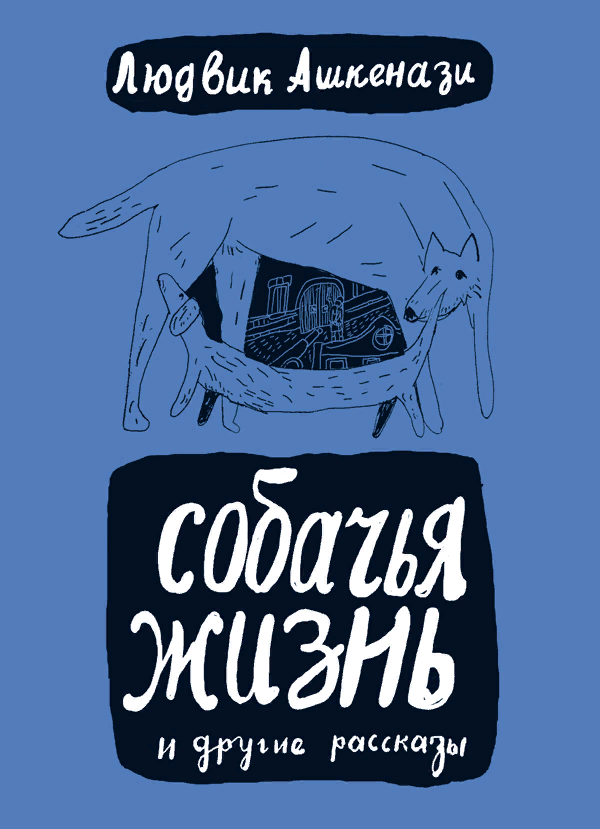 Людвик Ашкенази. 
Рассказ «Яичко»
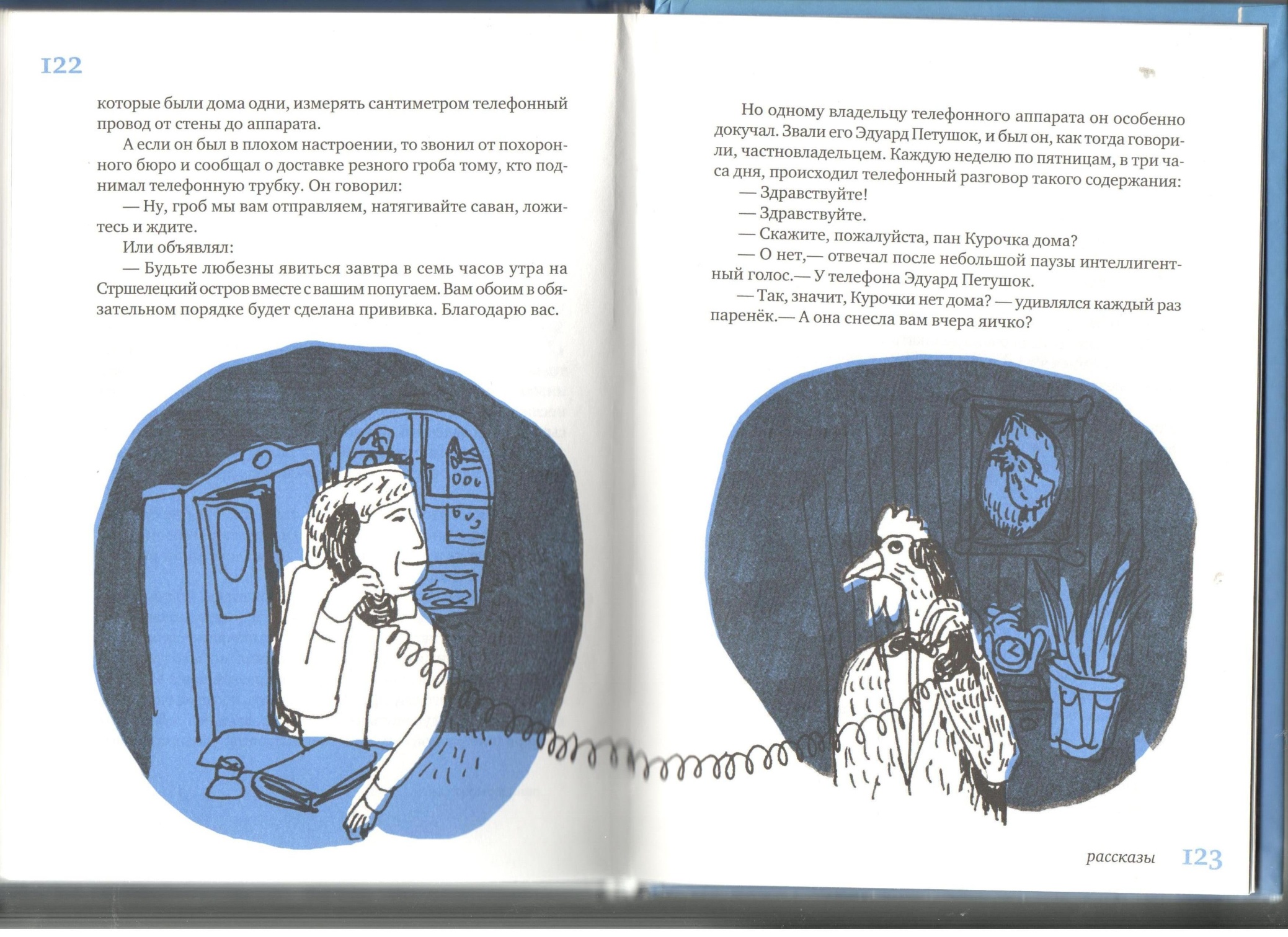 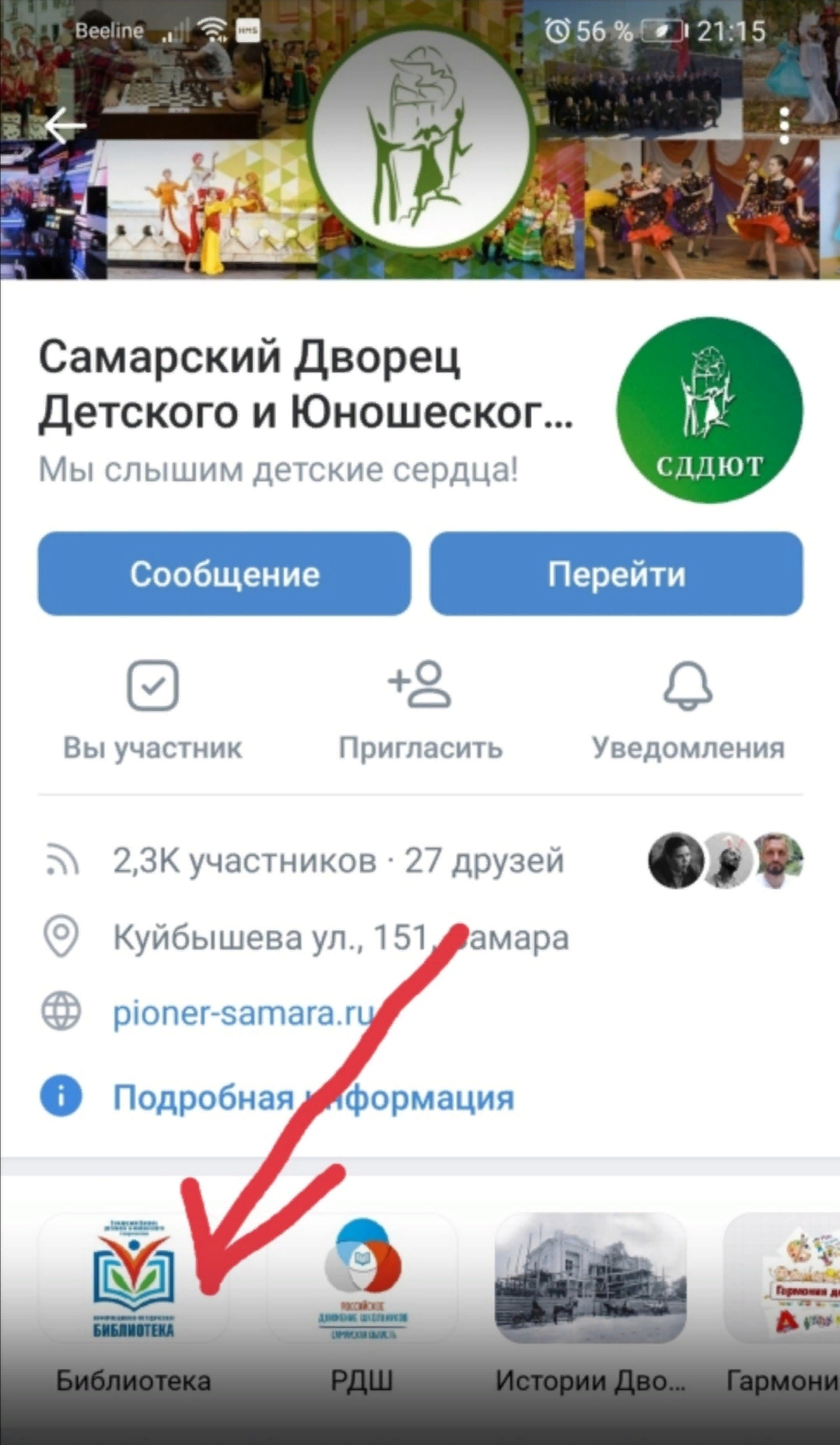 Ждем Вас в группе ВК «Библиотека Дворца пионеров Самара»
https://vk.com/biblio_dvorets
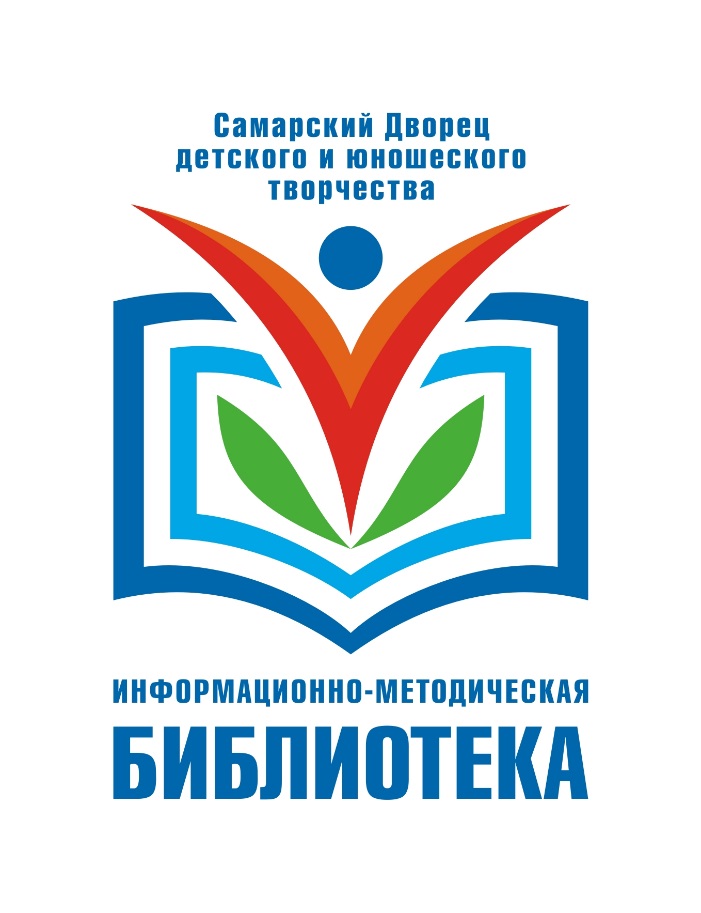 Спасибо за внимание!